স্বাগতম
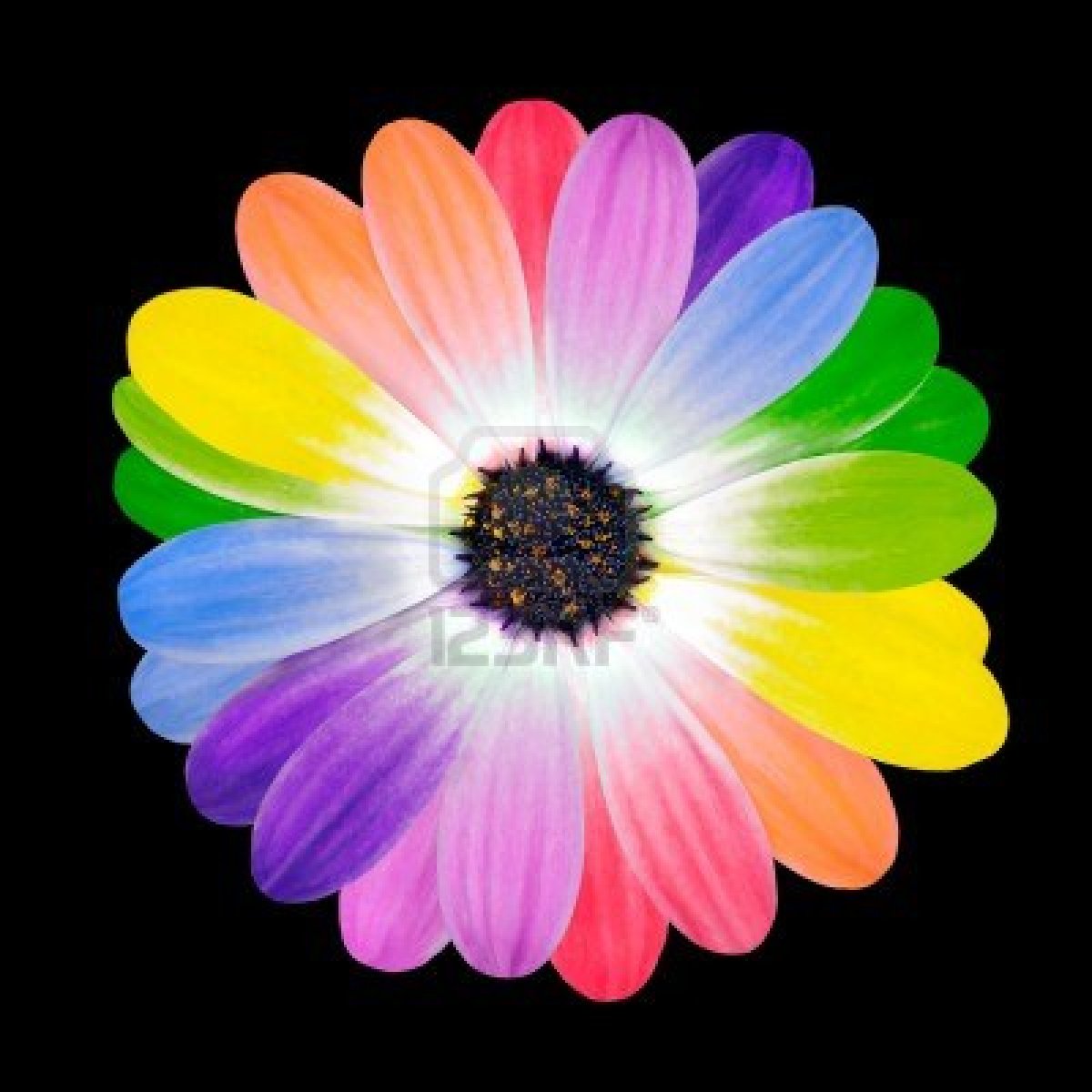 wkÿK cwiwPwZ
†gv. BDbyP Avjx †gvj¨v                                              
cÖfvlK- MwYZ			                                          
‡gŠjfx Avãyj nvB †g‡gvwiqvj ¯‹zj GÛ K‡jR
‡Mvwe›`cyi, gyKmy`cyi, †MvcvjMÄ|
E-mail: ahmedpalash121@gmail.com
Cell-01738353695
cvV cwiwPwZ
‡kÖwY-GKv`k I Øv`k
welq- D”PZi MwYZ 1g cÎ
Aby: 1(g¨vwUª· I wbY©vqK)
ZvwiL-06.03.2021
wkLbdj

g¨vwUª· wK Rvb‡Z cvi‡e?
 g¨vwUª‡·i µg, mvwi g¨vwUª· I Kjvg g¨vwUª· wK Zv Rvb‡Z cvi‡e?
g¨vwUª‡·i ‡hvM, we‡qvM I ¸‡bi wbqgvejx &Ges MvwbwZK mgm¨vi mgvavb Ki‡Z cvi‡e|
cvV m¤ú©wKZ welqvw`
g¨vwUª‡·i ag©vejx:
‡hvM I we‡qv‡Mi †¶‡Î: `yB ev Z‡ZvwaK g¨vwUª‡·i †hvM I we‡qv‡Mi Rb¨ Dfq g¨vwUª‡·i mvwi I Kjvg msL¨v mgvb n‡Z n‡e|
¸‡bi †ÿ‡Î: 1g g¨vwUª‡·i Kjvg msL¨v I 2q g¨vwUª‡·i mvwi msL¨v mgvb n‡Z n‡e|
MvwbwZK mgm¨v I mgvavb
evwoi KvR
mevB‡K ab¨ev`